NACDD Policy UpdateFebruary 10, 2021
Erin Prangley, Director, Public PolicyNational Association of Councils on Developmental Disabilities
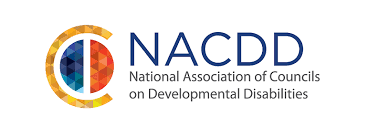 House Reconciliation Bill
$1.9 T Relief Package Mark Up. See Chairs Memo at   https://energycommerce.house.gov/newsroom/press-releases/ec-announces-full-committee-markup-of-covid-19-relief-budget-reconciliation 
Mandatory Coverage of COVID-19 Vaccines and Administration
Support for Medicaid Home and Community Based Services During the COVID-19 Emergency Period (Sec. 3108) This provision provides a temporary FMAP increase of 7.35 percentage points for states to make improvements to Medicaid home- and community-based services (HCBS) for one year. See https://energycommerce.house.gov/newsroom/press-releases/ec-announces-full-committee-markup-of-covid-19-relief-budget-reconciliation#7s8d6f87
House Committee includes Raise the Wage Act - including phase out of 14(c) as part of the COVID package. Senate process unclear but is priority.
Tom Ridge: It's time to end subminimum wage for workers with disabilities (USA Today op ed) at  https://www.usatoday.com/story/opinion/2021/02/09/why-subminimum-wage-people-disabilities-should-end-tom-ridge-column/4447692001/
Other COVID Relief Bills / Proposals
COVID HCBS Relief Act (H.R.525, S.151): Sen. Casey and Rep. Dingle's bill would provide states 10% FMAP "bump" for dedicated Medicaid funds during the pandemic to address the needs of people eligible for HCBS.
Funds can be used to increase DSP wages and hazard pay, paid family leave or sick leave, transportation expenses, PPE for workers and those they are supporting; support family care givers; pay for recruitment and training of additional direct care workers and pay for technology to facilitate services. 
Funds can help provide services for the over 800,000 people on state HCBS waiting lists.    
Press release at https://www.aging.senate.gov/imo/media/doc/COVID%20HCBS%20Relief%20Act%20of%202021%20one-pager%2001-25-21.pdf 
All Dependents Count Act: Senator Tina Smith and Representative Angie Craig propose to expand the definition of dependents to include children younger than 19, college students below the age of 24, disabled adults and qualified relatives, ensuring these people are included in economic stimulus payments. 
Supporting Children with Disabilities During COVID-19 Act (S.240): Sens. Hassen and Murphy's bill would provide $11 billion for state grants under the Individuals with Disabilities Education Act (IDEA), $900 million for early childhood education programs, $300 million for personnel development, $55 million under the Assistive Technology Act of 1998, and requires recipients of funds to report to Congress how this money is spent. See https://www.hassan.senate.gov/news/press-releases/senators-hassan-murphy-van-hollen-reintroduce-legislation-to-support-students-with-disabilities